ГКУ СО КК  «Усть-Лабинский СРЦН» 
Занятие на тему: «Традиции, быт и уклад кубанской семьи»
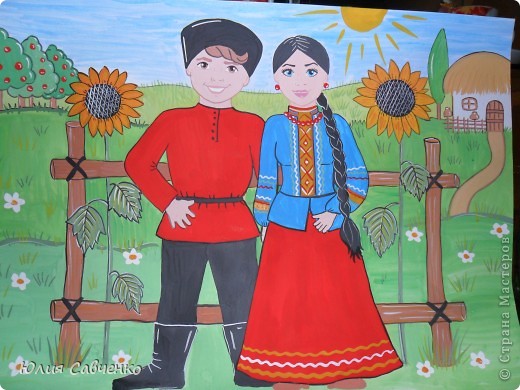 Социальный педагог 
 Глушкова Марина Валерьевна
Усть-Лабинск, 2015г.
Цели и задачи: Знакомить детей с жизнью, традициями и обычаями казаков, развивать познавательный  интерес к истории своего народа, приобщать детей к народным традициям, воспитывать чувство уважения к старшим поколениям. 
Материалы: Куклы в национальной одежде – казак и казачка, макет хаты, кубанского подворья, старинные фотографии.
Предварительная работа: Беседы с детьми, просмотр иллюстраций с изображением казаков, рассказ воспитателя о том, как жили, чему учили в казацких семьях детей. Ознакомление и заучивание пословиц и поговорок.
Казаки – люди вольнолюбивые, независимые, гордые. Казаки, первыми поселившиеся на Кубани,  умели храбро воевать и жить честно, были смелые,  бесстрашные. Семьи у них были большие, было много детей, и все жили в дружбе и любви. Очень строго в казачьей семе соблюдались традиции и обычаи.
Главные законы должны знать казаки  с детства
С уважением относится к старшим.Уважать мать, сестру, жену.  Надо быть честным и скромным.Надо заботиться о своих родителях, когда они будут старенькими.  Защищать  от врагов свою Родину.
В казачьих  семьях авторитет, почитание родителей было наиболее важным делом. Без согласия родителей не решался ни один вопрос. В обращении  к родителям и старшим соблюдались сдержанность, вежливость, уважительность. Как на Кубани обращались к отцу и матери?К отцу и матери обращались только на Вы.
А знаете ли вы, что казаки большую часть жизни проводили на службе, в боях, в походах. Однако. Несмотря на длительные отлучки из дома, главная роль в семье принадлежала мужчине, он обеспечивал семью и поддерживал порядок в доме. 			После долгого похода  казаки всегда возвращались домой с подарками.
Жители Кубани ездили  верхом на лошадях,  а ещё на повозках, на телегах.
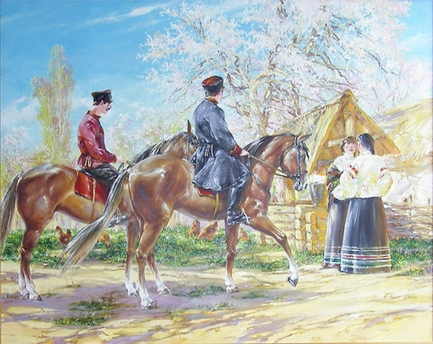 Конь был  верным другом казака.	У казаков была  особая любовь к лошадям. Лошади были их самыми верными друзьями, Они не расставались ни в бою, ни в труде. 	Часто казаки на праздниках проводили скачки. На скачках выставлялись племенные, отборные кони.
А  знаете, что главным оружием  у казаков был кинжал.  Покупать кинжал  считалось позором для казака. По обычаю кинжал передавался по наследству от отца к сыну, дарился или добывался в бою.
Всегда возвращаясь из военного похода, уставшие, не выспавшиеся, но полные любви к родным и близким, к своему дому, казаки накрывали столы, звали гостей, пели песни и веселились.